I. FACTORS AFFECTING DRUG ABSORPTION
DISTRIBUTION 
plasma-protein binding, volume of distribution, barriers (blood- brain and placental), obesity and receptor combination
METABOLISM
oral medicines, age, nutrition and hormones
EXCRETION
renal excretion, drugs affecting elimination of other drugs, blood concentration levels
II. GENERAL PRINCIPLES OF DRUG ADMINISTRATION
 & 
SAFETY GUIDELINES GIVING MEDICATIONS
General Principles of Drug Administration and Safety Guidelines Giving Medications
Confirm client diagnosis and appropriateness of medicines
Identify all concurrent medicines and any potential C/I and allergies
Research drug compatibilities, action, purpose, route, C/I, S/E
Calculate dosage accurately especially for pediatric clients
Check for expiration date of medicines
General Principles of Drug Administration and Safety Guidelines Giving Medications
Confirm client’s identity 
Provide client teachings
Stay with client until medicines is gone; do not leave at bedside
After giving medicines, leave client in position of comfort
Give medicines within 30 minutes of prescribed time
General Principles of Drug Administration and Safety Guidelines Giving Medications
11. To ensure safety do not give a medication that someone else prepared
12. Know the policies of your office regarding the administration of medication.
13. Give only the medication(s) that the physician has order in writing. Do not accept verbal order.
14. Check with the physician if you have any doubt about a medication or an order.
15. Avoid conversations or other distractions while drawing up and administering medication. It is important to remain attentive during this task.
General Principles of Drug Administration and Safety Guidelines Giving Medications
16. Work in quiet, well lighted area.
17. Check the label when taking the medication from the shelf, when pouring it, and when replacing it on the shelf. This is known as the “three checks” for safe medication administration.
18. Place the order and the medication side by side to compare its accuracy.
19. Check strengths of the medication (eg. 250 mg versus 500 mg) and the routes (eg. ophthalmic, otic, topical).
20. Read labels carefully. Do not scan labels or orders.
General Principles of Drug Administration and Safety Guidelines Giving Medications
21. Check the patient’s chart for allergies to components of the medication.
22. Check the medication’s expiration date.
23. Be alert for color changes, precipitation, odor, or any indication that the medication’s properties have changed (especially insulin, nitroglycerin & phenytoin). 
24. Measure exactly; there should be no bubbles.
25. Have sharps containers as close to the area of use as possible.
General Principles of Drug Administration and Safety Guidelines Giving Medications
26. Put on gloves for all procedures that might result in contact with blood or body fluids.
27. Stay with the patient while oral medication is being taken. Watch for any reaction and record the patient’s response.
28. Never return a medication to the container.
29. Never recap, bend, or break a used needle.
30. Never give a medication poured or drawn up by someone else.
31. Never leave the medication cabinet unlocked when not in use.
32. Never give the keys of the medication cabinet to an unauthorized person. Limit access to the medication cabinet by limiting access to the cabinet keys.
MEDICATION ERRORS
Even if you are extremely careful, you may make an error when administering a medication. It is imperative that you report the error to the physician and that intervention measures start immediately. The error and all corrective actions must be documented thoroughly on the patient’s chart. An incident report must be completed for the error and filed in the patient’s chart as verification that all possible precautions were taken for the patient.

	Errors made in charting medications must be corrected using a standard procedure. If you discover a charting error, mark it with one line. Then mark the correction above the error and sign it.
THERAPEUTIC SERUM MEDICATION LEVEL
Acetaminophen		10 – 20 ug/ml
Carbamazepine 		5 – 12 ug/ml
Digoxin				5 – 2 ng/ml
Gentamycin				5 – 10 ug/ml
Lithium				5 – 1.3 mEq/L
Magnesium SO4		4 – 7 mg/dl
Phenytoin				10 – 20 ug/ml
Theophylline 			10 – 20 ug/ml
III. SEVEN RIGHTS
Right Client
Right Drug
Right Dose
Right Route
Right Time
Right Documentation
Right Drug Preparation and Administration
IV. GENERAL CONSIDERATIONS FOR 
ORAL MEDICINES
Assess oral cavity and ability to swallow medicines
Enteric-coated medicines must not be crushed. Only scored tablets can be broken
Do not administer alcohol-based products like elixirs to alcohol dependent persons
Have patients swallow medicines except for sublingual and buccal route. Do not allow fluids 30 minutes after giving medicines. Give iron preparation using straw to prevent teeth staining.
When giving medicines via NGT, do not mix with food. Give before or after meals and flush tubing with 30 ml of H2O. Check for tube patency before giving medications.
V. GENERAL CONSIDERATIONS FOR 
PARENTERAL MEDICINES
Select appropriate needle size and syringe for ID, SQ, IM ROUTES
Use tuberculin syringe for medicines less than 1 ml
Draw up air equal to amount of medicines needed
Inject air to vial to prevent negative pressure and aid in aspirating medicines
Ampule: place needle into ampule to draw medicines and use filter needle to avoid glass shards
Select and rotate sites avoiding bruised or tender areas
Insert needle quickly with bevel side up. Aspirate to check for blood except heparin. If blood is present, remove needle and start again. For giving IV medicines, blood return is desired
Apply gentle pressure after giving injections except for heparin and Z-track.
1.   SQ ADMINISTRATION
a.   Use 25g to 27g, ½ to 1 inch needle
b.   Maximum volume of 1.5 ml
c.   Pinch skin to form SC fold and insert at 45  
degrees in thigh or arm and 90 degrees in abdomen
Possible sites: lateral aspect of upper arm, anterior thigh, abdomen…1 inch from umbilicus and scapular area

EXAMPLES: 
	Heparin,
		Insulin, 
			MMR, 
				Enoxaparin (Lovenox)
2.   ID ADMINISTRATION
Use 26g to 27g, 1" needle on a 1 ml or tuberculin syringe (vol. approximately 0.1 ml)
   Insert needle at 10-15 angle with 1-2 mm depth with needle bevel upward
   When wheal appears, do not massage, mark
   Possible sites: ventral forearm, scapula, upper chest

EXAMPLES: 
	BCG, 
		PPD (Purified Protein Derivative)/ 
			Mantoux test
3.   IM ADMINISTRATION
a.   Use 18 g to 23 g, 1-2 inch needle, maximum volume is 5ml
b.   Stretch skin taut
c.   Insert at 90 degrees angle. 45 degrees for infants and children
d.   Possible sites: gluteus medius (ventrogluteal and dorsogluteal, vastus lateralis (anterior thigh), rectus femoris (medial thigh) and deltoid
e.   For Z-track: 20-22 g, 2-3 inches long with a different needle to draw medicines; draw skin laterally with non-dominant hand to ensure that medicines enter muscle; wait 10 sections before removing injection; do not massage to lock irritating substances in place
EXAMPLES: 
Vit.K, Hep. B, DPT, Iron dextran (Z-track)
4.   IV ADMINISTRATION
a.   Check site for complications (redness, swelling, tenderness)
b.   Check blood return
c.   Prepare medicines according to manufacturer’s specifications
d.   Prepare tubing according to requirement: micro or macro tubing
e.   Change tubing and dress site every 24-72 days depending on hospital policy and label appropriately
f.   Never hang solutions more than 24 hours  
g.   Use syringe infusers and infusion pumps 
EXAMPLES: 
vancomycin (Vancocin), amphoterecin B, cisplatin (Platinol), fluorouracil (5-FU), Oxytocin, Mannitol
5.   IV PRECAUTIONS
a.   Monitor the risk for fluid overload especially in patients with respiratory, cardiac, renal and liver diseases. Elderly clients and very young clients cannot tolerate excessive fluid volume
b.   Clients with CHF cannot tolerate solutions containing sodium
c.   Clients with diabetes mellitus does not typically receive dextrose (glucose) solutions
d.   Lactated Ringer’s Solution contain potassium and should not be given to clients with renal failure
6.   COMPLICATIONS OF IV THERAPY
A.   INFECTION

   LOCAL: redness, swelling and drainage at site
   SYSTEMIC: fever, chills, HA, tachycardia, malaise
	The longer the site, the higher the risk
	At risk are HIV/Aids patients and those receiving chemotherapy
	Assess for the S/Sx of infection, maintain strict asepsis in IV site care, monitor WBC, check the integrity of solutions, change tubings and dressings q 24-72 hrs, prepare to obtain blood culture from venipuncture  device
6.   COMPLICATIONS OF IV THERAPY
B.   PHLEBITIS/THROMBOPHLEBITIS

 PHLEBITIS: Redness, heat and tenderness at site, sluggish IV
 THROMBOPHLEBITIS: Hard and cordlike vein
	 Use IV cannula smaller than vein

	 Avoid lower extremities and areas of flexion as the site
6.   COMPLICATIONS OF IV THERAPY
C.   INFILTRATION

 Edema, pain and coolness at the site d/t seepage of IV fluid  outside vein and into the interstitial space;
 May or may not have blood return

	Caused when devise dislodged or perforates  vein or when vein backs up pressure d/t venospasm
	Infiltrated if no backflow of blood upon lowering fluid   container or after occluding the vein proximal to site and IV continues to flow
	Remove infiltrated IV, elevate extremity and apply cold or warm compress based on MD’s order
6.   COMPLICATIONS OF IV THERAPY
D. CIRCULATORY OVERLOAD

 Increased BP, distended jugular veins, rapid breathing dyspnea, moist cough and crackles 

	Use infusion pump esp. for clients at risk of overload and time tape
	If it occurs, KVO rate, elevate head of bed, assess for edema and inform MD
	If these occurs, remove and restart in opposite extremity  apply warm and moist compress; inform  doctor
6.   COMPLICATIONS OF IV THERAPY
E. AIR EMBOLISM 

 Increased BP, distended jugular veins, rapid breathing dyspnea, moist cough and crackles 

	Occurs when air bolus enters vein through inadequately  primed IV line, from loose connection, tubing change and IV removal
	
	If S/Sx occur, clamp the tubing, turn the patient on the left side with the head lowered (Trendelenburg position) to trap area in the right atrium, call MD right away
VI. CONSIDERATIONS IN GIVING 
				OPTHALMIC MEDICINES
1. Have patient lie on back or sit with head turned to the affected side to facilitate gravitational flow.
2. Cleanse eyelids and eyelashes with sterile gauze pads soaked with physiologic saline.
3. Keep eye open by pulling down on cheekbone with thumb and pointer finger to expose lower conjunctiva.
4. Place the necessary drops near the outer canthus and away from cornea.
5. If using ointment, squeeze into lower conjunctiva and move from inner to outer canthus. Do not touch tip to the eye and twist tube to break medication stream.
VI. CONSIDERATIONS IN GIVING 
				OPTHALMIC MEDICINES
6. Let patient blink 2-3 times
7. Press on nasolacrimal glands (to prevent systemic absortion,  a perfect example is atropinr sulfate)
8. Wipe excess medicines starting from inner canthus
9. Droppers and ointments are for individual clients and never shared.
VII. CONSIDERATIONS IN GIVING 
				OTIC MEDICINES
1. Clean outer ear using wet gauze pad.
2. Straighten ear canal:
	Pull pinna up and back for adults

	Pull pinna down and back for children under 3
3. Instill necessary number of drops along side of canal without touching ear with dropper. Maintain ear position until medicines has totally entered canal
4. Have client remain on side for 5-10 minutes to allow medicines to reach to reach inner ear.
VIII. CONSIDERATIONS IN GIVING 
				TOPICAL MEDICINES
1. Cleanse area to remove old medicines using gauze with soap and warm water
2. Spread medication evenly and thinly wearing gloves if the skin is broken
3. When applying nitroglycerin ointment, take the client’s BP 5 minutes before and after application
4. Wash hands after applying to prevent self-absorption
5. For transderm patches, wear gloves to prevent self absorption and place in an area with little hair. Press down edges to secure patch
IX. CONSIDERATIONS IN GIVING 
				VAGINAL MEDICINES
1. Let client void
2. Drape to provide privacy and wear gloves
3. Place client on bedpan in a dorsal recumbent position with hips and knees flexed
4. Cleanse perineum with warm, soapy water working from inner to outer
IX. CONSIDERATIONS IN GIVING 
				VAGINAL MEDICINES
5. Moisten suppository with water-soluble lubricant
6. Separate labia and insert 2 inches…angled downward and backward
7. Provide pillow under buttocks and let patient remain in that position for 15-20 minutes (no sphincter to hold suppository in place)
8. Provide with pads
X. CONSIDERATIONS IN GIVING 
				RECTAL MEDICINES
1. Check patient’s bowel function/ability to retain the enema or suppository
2. Store suppositories in the refrigerator
3. Provide privacy and position client left laterally
4. Don gloves and moisten suppository with water-soluble lubricant
5. Insert suppository tapered end 1st and insert 2 inches to pass the internal sphincter
6. Hold buttocks together.
7. Encourage patient to retain: 
	Suppositories for 10-20 minutes
	Enema for 20-30 minutes
XI. NEUROLOGIC  MEDICINES
Nervous System
CNS
PNS
Brain
Spinal Cord
Somatic
Automatic
Adrenergic
Alpha
Beta
Cholinergic
XI. NEUROLOGIC  MEDICINES
1. ANALGESICS
A. Narcotic Analgesics
Actions: Combines with opiate receptors in CNS. Reduces stimuli from sensory nerve endings; pain threshold is increased.

DON’T GIVE TO PATIENT’S WITH: Alcoholism, respiratory, renal or hepatic disease, increased intracranial pressure, severe heart disease.

AVOID MIXING WITH THIS DRUGS: Alcohol and/ or CNS depressants, barbiturates, anxiolytics, any products with alcohol. MAOIs may result in a fatal reaction.
XI. NEUROLOGIC  MEDICINES
1. ANALGESICS
A. Narcotic Analgesics
Interventions:  Monitor RR, bowel sounds, VS, and pain for type location, intensity, and duration. Dilute and administer IV solution slowly to prevent CNS depression and possible cardiac arrest. Hold medication if respirations <12/min. with the adult or <20/min. with the child. Have Narcan available.

Education: No ambulating without assistance; no driving. Instruct to take before pain is too severe. Dependence on drug is not likely for short –term medical needs. Do not abruptly withdraw medication.
MAJOR SIDE EFFECTS OF NARCOTICS (this is according to prioritization):
#1. Respiratory Depression 
	(check the respiratory rate first!)

#2. Orthostatic Hypotension 
	(check the blood pressure before and 			after taking the drug)

#3. Constipation decreases peristalsis)
MORPHINE-LIKE DERIVATIVES
	Morphine (roxanol)- the best drug for MI
	NEVER GIVE TO PANCREATITIS AND 	CHOLELITHIASIS because it will contract the 	SPHINCTER of ODDI.
 	Monitor for pupil changes because pinpoint pupils 	can indicate morphine overdose

       Codeine (Codeine SO4) & Hydrocodone 	(hycodan) COMMONLY USED AS AN ANTI-	TUSSIVE (cough suppressant)

        Levorphanol (Levodromoran)
MEPERIDINE-LIKE DERIVATIVES

   Meperidine (Demerol) never give to patients with increase ICP. It masks the symptoms of respiratory depression!
   Should not be taken with alcohol or a sedative-hypnotic because it may increase the CNS depression.
   Have naloxone available for overdose. 

   Fentanyl (Sublimaze)
METHADONE-LIKE DERIVATIVES

   
  Methadone( Dolophine) the #1 preferred drug of choice for heroin withdrawal. Propoxyphene (Darvon) contains aspirin NEVER give to hemorrhagic shock.
OXYCODONE WITH ASPIRIN (PERCODAN)
Should NOT be taken by a client allergic to aspirin.
Can cause gastric irritation and should be taken with food or plenty of liquids.
PERCOCET contains acetaminophen.
PROPOXYPHENE HYDROCHLORIDE (DARVON)
NOT be taken by a client allergic to aspirin.
Darvocet-N contains acetaminophen.
a. Others Narcotics:
Code: morphone/ codone

hydrocodone (Hycodan); hydromorphone (Dilaudid);
oxycodone (Roxicodone); oxymorphone (Numorphan);

Others: Dezocine (Dalgan); fentanyl (Sublimaze), levomethadyl (ORLAAM); levorphanol (Levo-Dromoran); remifentanil (Ultiva); sufentanil (Sufenta). Butorphanol Tartrate (Stadol), Nalbuphine, Pentazocine
NURSING INTERVENTIONS
Administer medications 30 to 60 minutes before painful activities.
Monitor respiratory rate: if less than 12 breaths/min in adult, WITHHOLD the medication unless ventilatory support is being provided.
If bradycardia develops, HOLD the dose and NOTIFY the physician. 
Have the opioid antagonist, oxygen, and resuscitation equipment available.
Dilute and administer IV solution slowly to prevent CNS depression and possible cardiac arrest.
b. Narcotic Antagonists 
(Antidote for Narcotic poisoning)

 Naloxone (Narcan)

 Naltrexone  (Trexan, Revia)

 Nalmefene (Revex)
SIDE EFFECTS
5 P’s
  Perspiration
  Pulse
  Puke
  Pressure
  Pain
NURSING INTERVENTIONS
Monitor VS every 5 minutes initially, tapering to every 15 minutes, and then every 30 minutes until the client is stable.
Place the client on a cardiac monitor and monitor cardiac rhythm. 
Auscultate breath sounds.
Have resuscitation equipment available.
Do not leave the client unattended.
NSAIDs
-	o alcohol

  		/E  	“BIRTH” : Bone marrow depression, 		Increased GI distress, Renal toxicity, 		Tinnitus and Hepatotoxicity 
 		- 	spirin sensitivity – Do NOT give
 			
		-	nhibits prostaglandins
		 	
		-	o take with food
 		-	top 5-7 days before surgery
N
S
A
I
D
S
A.   NSAIDS
1.   ASA (Aspirin) – anti-platelet aggregator, anti-inflammatory and analgesic
   
	* the best drug for rheumatoid arthritis 
	*always with meals (causes Peptic ulcer)
	*used in strokes and MI
	*ototoxic (early side effect: tinnitus and 	vertigo)
	*be careful in giving to individuals with Viral 	illness such as chicken pox because   there is a 	risk for REYES SYNDROME (liver damage is 	evident)
	* avoid giving to individuals with bleeding 	tendencies and potential for blood dyscrasia 	such as thrombolytics , anticoagulants, ginko 	biloba, and phenytoin.
A.   NSAIDS
2.  Para – chlorobenzoic Acid (Indoles)
		Indomethacin (Indocin)	
		Sulindac (Clinoril)
		Tolmetin (Tolectin)


  Pyrazolone derivatives: Phenylbutazone 
		(Butazolidin)
A.   NSAIDS
Proprionic Acid Derivatives

	Ibuprofen (Motrin, Advil, Nuprin)	
	Fenoprofen Calcium (Nalfon)		
	Naproxen (Naprosyn)			

	Flurbiprofen Sodium (Ansaid, Ocufen)
	Ketoprofen (Orudis)
	Oxaprozin (Daypro)
A.   NSAIDS
Phenylacetic Acid Derivatives

		Ethodolac (Lodine)		
		Diclofenac Sodium (Voltaren)

		Ketorolac tromethamine (Toradol)

   COX-2 INHIBIOTORS

		Celecoxib (Celebrex)		
		Meloxicaqm (Mobic)

		Rofecoxib (Vioxx)
d. Miscellaneous Analgesic Agents
		
Acetaminophen (Tylenol)
ANXIOLYTICS
- void abrupt discontinuation after 			prolonged use.
	
		- ot give if increased BP, renal/hepatic 	dysfunction or history of drug abuse.

		- anax, Ativan, Serax – a few examples

		- ncrease in 3 D’s- drowsiness, dizziness, 	decreased BP
A
N
X
I
- nhances action of GABA (inhibitory 	transmitter)

		- each to rise slowly from supine

		- es, alcohol should be avoided
E
T
Y
ANXIOLYTICS/ANTI-ANXIETY
Another word: Sedatives/Hypnotics/Minor Tranquilizer
      For: Delirium, anti-anxiety, insomnia
      ACTION: Increases GABA (gamma amino butyric acid)

USES: 
Major Use

to reduce anxiety; also induce sedation, relax muscles, 
inhibit convulsion; Used in neuroses, psychosomatic 
disorders, functional psychiatric disorders. 
DO NOT modify psychotic behavior.
Most commonly prescribed drugs in medicine

Greatest harm: When combined with ALCOHOL
ANXIOLYTICS/ANTI-ANXIETY
I. BENZODIAZEPINE	
	Code: ZEPAM / ZOLAM

   Action: 
Anticonvulsant, muscle relaxant & anxiolytic

Diazepam (Valium)* best for: Status epilepticus , 	the best for delirium tremens (alcohol & 	cocaine withdrawal
ANXIOLYTICS/ANTI-ANXIETY
I. BENZODIAZEPINE
Estazolam (Prosom)		
Alprazolam (Xanax) 
Chlorazepate (Tranxene)
Oxazepam (Serax)*
	The best in sundown syndrome 
		(seen in Alzheimers)
	Advantage: Not hepatotoxic
ANXIOLYTICS/ANTI-ANXIETY
I. BENZODIAZEPINE
Lorazepam (Ativan)* 2nd drug for sundown syndrome

Triazolam (Halcion)* Anti-insomnia

Temazepam (Restoril)* Anti-insomnia

Flurazepam (Dalmane)* 
	Anti-insomnia; do not stop abruptly  
	because of rebound grand mal seizure

Midazolam (Dormicum)

Prazepam (Centrax)
ANXIOLYTICS/ANTI-ANXIETY
I. BENZODIAZEPINE
Chlordiazepoxide (Librium)* 2nd drug of choice for 	delirium tremens

Chlordiazepoxide (Librium), multivitamins, thiamine and 	folic acid help decrease withdrawal symptoms of 	alcohol withdrawal. Positive outcome of Librium in 	alcoholic depressed woman includes an observation 	that client can pick an object on floor w/ smooth 	coordination

	Clonazepam (Klonopin)
	Halazepam (Paxipam)
ANXIOLYTICS/ANTI-ANXIETY
I. BENZODIAZEPINE
Side Effects #1:  Vital sign to be monitored: Respiratory Rate due to its Lethal Side Effect; Respiratory Depression

1. Early Side effects  decrease LOC   Lethargic Late/Fatal side effects decrease RR  Respiratory Depression  RR below 12

Avoid strenuous activities

Antidote for Benzodiazepine intoxication: FLUMAZENIL (ROMAZICON); an anxiolytic antagonist
ANXIOLYTICS/ANTI-ANXIETY
II. BARBITURATES 
	Action: 
		Used as an anticonvulsant besides 
		being a sedative
	
			Code: TAL / AL 
	
	Secobarbital (seconal)
	Phenobarbital (luminal)* 
	commonly used anticonvulsant barbiturate
	Methohexital (Brevital)
	Amobarbital (Amital)
	Methobarbital (Methalba)
ANXIOLYTICS/ANTI-ANXIETY
III. A TYPICAL ANXIOLYTICS
	Meprobamate (Equanil, Milltown)		 
 	Chloral Hydrate (Noctec)		
	Hydroxyzine (Atarax, Iterax, Vistaril)* 
		anti emetic & antihistamine
	Diphenhydramine (Benadryl)* 
		Antiparkinsons, Antihistamine,and an 
 		Anxiolytic (addictive)
	Zolpidem (Ambien, Stillnox) sleeping aid	Doxylamine (Unisom) sleeping aid
	Buspirone (Buspar)* will take 1 week 
		before the effect could be seen
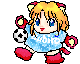 ANTICONVULSANTS
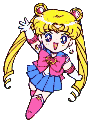 ANTICONVULSANTS
a. Barbiturates (given above)
b. Benzodiazepines (given above)
c. Hydantoins (code: toin)

Phenytoin (Dilantin)  best anticonvulsant petit mal seizures for children
DILANTIN
SIDE EFFECTS:

		- ingival hyperplasia

		- se alternate birth control

		- outh care- preventive dental check-up

		- oft tooth brush, don’t stop abruptly
G
U
M
S
ANTICONVULSANTS
HYDANTOINS
 Used to treat partial and generalized tonic-clonic seizures.
Adverse Effect: Blood dyscrasia- thrombocytopenia S/SX: Bleeding of the gums
Lab test: Platelet count = 150,000-400,000; 
if ↓100,000-active bleeding
HYDANTOINS
Special Considerations: 
The only COMPATIBLE I.V. Solution for Phenytoin (dilantin) is NSS (Normal Saline Solution)
 Ethotoin (Peganone)
 Mephenetoin (Mesantoin)
ANTICONVULSANTS
Miscellaneous
Carbamazepine (Tegretol)  trigeminal neuralgia 
		(tic douloureux) A/E: Agranulocytosis – 
		S/Sx: Sore throat
MgSO4
The best tocolytic for premature labor, also 
efficient as an anti-convulsant for Eclampsia or PIH.
Early side effects: decrease deep tendon reflex 
and oliguria (renal failure).
MgSO4
Fatal/Late Side Effect: Respiratory Depression (assess the RR if it is below 12 /min).
Valproic Acid (Depakene) therapeutic serum level: 40-100 mcg	
Adverse Reaction: Hepatotoxic (assess SGPT or ALT)
ANTICONVULSANTS
Succinimides (code: suximide)
	- used to treat absence seizures.
Side effects: 
Anorexia, nausea, vomiting
Blood dyscrasias
	
	Ethosuximide (Zarantoin)
	
	Methoximide (Celontin)
	
	Phensuximide (Milontin)
ANTIPSYCHOTICS
UNDESIRABLE EFFECTS
- edation 
		- unlight sensitivity

		- ardive dyskinesia
		- achycardia
		- remors

		- nticholinergic
		- granulocytosis
		- addiction
S
T
A
N
- euroleptic malignant syndrome

		- ardiac arrhythmias (orthostatic 	hypotension)

		- xtrapyramidal (akathesia)
		- ndocrine (change in libido)
C
E
ANTIPSYCHOTICS
Another word: Neuroleptic / Major Tranquilizers

USES: Schizophrenia, acute mania, depression and organic conditions; Non-psychiatric cases: Nausea and vomiting, pre-anesthesia, intractable hiccups.

Antipsychotics can only decrease the positive symptoms of schizophrenia, but not the negative symptom such as ambivalence. 

 Action:↓ delusion, hallucinations, looseness of association to decrease levels of dopamine in the substantia nigra
ANTIPSYCHOTICS
I. PHENOTHIAZINE		Code: AZINE
	Fluphenazine (Prolixin)*
	Acetophenazine (Tindal)
	Pherphenazine (Trilafon)
	Promazine (Sparine)
Chlorpromazine (Thorazine)*#1 that causes photosensitivity/photophobia; 
	Side effects: Causes also red orange urine. In liquid 
	form is usually put in a chaser  Chaser: 60-100ml 
	juice (prone or tomato); to prevent constipation & 
	contact dermatitis; taken with straw 
	(bite straw & sip)
ANTIPSYCHOTICS
MESORIDAZINE (SERENTIL)
	Thioridazine (Mellaril)* 	
		ceiling dose/day: 800 mg  

	Adverse Effect: 	Retinitis pigmentosa

	Prochlorperazine (Compazine)*
		#1 commonly used anti emetic

	Trifluoperazine (Stelazine)
ANTIPSYCHOTICS
II. BUTYROPHENONES
		Code: PERIDOL

Haloperidol (Haldol, Serenase)* #1 drug used for extreme violent behavior
	Instruct patient taking Haldol to wear 	sunscreen
Droperidol (Inapsine)

III. THIOXANTHENES	Code: THIXENE
	Chlorprothixene (Taractan)
	Thiothixene (Navane)
ANTIPSYCHOTICS
IV. ATYPICAL ANTIPSYCHOTICS 
	Code: DONE / ZAPINE or APINE
Olanzapine (Zyprexia)
Clozapine (Clozaril) #1 that causes Agranulocytosis & 
	Blood Dyscrasia
“I will need to monitor my blood level to continue my medication.” shows a correct understanding of a patient while taking Clozaril.
Loxapine (Loxitane)
Risperidone (Risperidone) #1 drug for 
	Korsakoff’s psychosis 
Molindone (Moban)
Aripiprazole (Abilify) newest antipsychotic drug
SIX COMMON ANTICHOLINERGIC SIDE EFFECTS OF ANTIPSYCHOTICS


(Anticholinergic effects are drug actions of antipsychotic drugs because they BLOCK MUSCARINIC CHOLINERGIC RECEPTORS)


	CODE: BUCO PanDan – anticholinergic S/Es
CODE: BUCO PanDan – anticholinergic S/Es

1. Blurring of Vision - ↑ sympathetic reaction (don’t operate machinery);
Mydriatic – pupil dilate  sympa  ↑ IOP  don’t use in glaucoma

2. Urinary Retention – 
	Nursing Interventions:
	1. Provide Privacy – give bed pan
	2. Sounds of dripping water – faucet
	3. Intermittent cold & warm compress
CODE: BUCO PanDan – 
anticholinergic S/Es
3. Constipation
	Nursing Interventions:
		1. Prevent constipation ↑ fiber (		residue) roughage, 	prune/pineapple/papaya juice/ fruits.
		2. ↑ OFI
		3. ↑exercise
CODE: BUCO PanDan – 
anticholinergic S/Es
4. Orthostatic Hypotension/Postural Hypotension
	Difference of BP 15-20 mm Hg above the diastole after sudden changing of position
S/Sx: Pallor, dizziness
Nursing consideration: 
	Slowly change position
	Told patient to dangle feet first before 	standing
CODE: BUCO PanDan – 
anticholinergic S/Es
5. Pan Photosensitivity (photophobia)
	Nursing Intervention:
	1. Use sun glasses, sun block, long sleeves or/and umbrella. Patients taking antipsychotic should be instructed to wear wide brimmed hat when going outside

6. Dan Dry mouth/ Xerostomia
	Prioritized Nursing Intervention:
	Give (1) ice chips, (2) chewing gum, 
	(3) sips of water
ANTIDEPRESSANTS 
or 
THYMOLEPTICS
- riving is out until response to drug has 	been determined

		- ffect has a delayed onset of 7-21 days

		- lanning pregnancy – consult with 	provider of care

		-  elieves symptoms, not a CURE!
D
E
P
R
- valuate vital signs

		- topping drug abruptly is OUT!

		- afety measures (i.e., change position 	slowly)

		- nstruct client to report undesirable 	effects
E
S
S
I
- bserve for suicidal tendencies

		- o alcohol or CNS depressants
O
N
ANTIDEPRESSANTS or THYMOLEPTICS
SELECTIVE SEROTONIN REUPTAKE INHIBITORS (SSRIs)

	Usually the FIRST LINE of drug. RATIONALE: FEWER SIDE EFFECTS

	Action: Balance Serotonin – gradual effect (usually 2 weeks)

	Effect: 2 wks.
ANTIDEPRESSANTS or THYMOLEPTICS
SELECTIVE SEROTONIN REUPTAKE INHIBITORS (SSRIs)
Code: XETINE/ODONE
	Fluoxetine HCl (Prozac) – causes too much 		dry mouth (xerostomia)
	Paroxetine HCl (Paxil)
	Trazodone (Desyrel)) – adverse effect: 			Priapism (prolonged use)
	Nefazodone (Serzone)
	Fluvoxamine (Luvox)
	Sertraline (Zoloft) – causes GI upset 
		(diarrhea, insomnia): always with meals
	Venlafaxine (Effexor)
	Citalopram (Celexia)
COMMON SIDE EFFECTS:

1. Weight Loss
2. Insomnia (single am dose)
	Nursing Considerations:
	1. For insomnia:
		a. Induce sleep thru:
			1. Warm bath (systemic effect) 
			2. Warm milk/banana (active 					substance: tryptophan)
			3. Massage
		b. Give meds in single AM dose 
       Antidepressants are best taken after meals
ANTIDEPRESSANTS or THYMOLEPTICS
II. SECOND GENERATION  TRICYCLIC ANTI DEPRESSANT
Action: Increases norepinephrine and/or serotonin levels in CNS by blocking their 	uptake by presynaptic neurons or it balances Serotonin & Epinephrine levels.
	
Effect: 2-4 wks.
ANTIDEPRESSANTS or THYMOLEPTICS
II. SECOND GENERATION  TRICYCLIC ANTI DEPRESSANT
Code: PRAMINE/TRYPTILLINE

	Clomipramine HCl (Anafranil) #1 for OCD*
	Imipramine (Tofranil)* the best drug for 			enuresis 
	Amitryptilline (Elavil)
	Protryphilline (Vivactil)
	Maprotilline  (Ludiomil)
	Norpramine (Desipramine)  #1 					antidepressant for elderly depression.
 	RATIONALE:  Fewer anticholinergic S/E
ANTIDEPRESSANTS or THYMOLEPTICS
II. SECOND GENERATION  TRICYCLIC ANTI DEPRESSANT
Code: PRAMINE/TRYPTILLINE

Nortryptilline (Pamelor, Aventyl)
Trimipramine ( Surmontil)
Buproprion (Wellbutrin) 400 mg/day*(ceiling dose) EXCESS INTAKE:
Grand mal seizure

	Doxepine (Sinequan)
            Amoxapine (Asendin)
COMMON SIDE EFFECTS:	
1. Sedation (best given at night)
2. Weight gain
	Nursing Consideration:	
	1. Give meds at night
	#1 adverse effect – cardiac 	dysrhythmias
	#1 screening test before taking TCA – 	ECG
When a depressed client taking TCA shows no improvement in the symptoms, the nurse must anticipate the physician to discontinue TCA after two weeks and start on Parnate. 
	Nursing intervention before giving the drug includes checking the BP to assess for orthostatic hypotension.
ANTIDEPRESSANTS or THYMOLEPTICS
III. MAOI – MONO AMINE OXIDESE INHIBITOR
ACTION: Psychomotor stimulator or psychic energizers; block oxidative deamination of naturally occurring monoamines (epinephrine, NOREPINEPHRINE, serotonin) → CNS 	stimulation 
Effect: 2 weeks
CODE: PAMMANA
	Parnate  (tranylcypromine)
	Marplan (Isocarboxacid)
	Mannerix (Moclobemide) *the newest MAOI
	Nardil (Phenelzine SO4)
ANTIDEPRESSANTS or THYMOLEPTICS
III. MAOI – MONO AMINE OXIDESE INHIBITOR
CONTAINDICATIONS: TYRAMINE + MAOI = HYPERTENSIVE CRISIS 
1. Tyramine rich-food, high in Na & cholesterol Hypertensive Crisis
1. Aged cheese (except cottage cheese, cream cheese), Cheddar cheese and Swiss cheese are high in tyramine and should be avoided. 
2. Canned foods such as sardines, soy sauce & catsup 
3. Organ meats (chicken gizzard & liver) & Process foods (salami/bacon) ↑ Na
4. Red wine (alcohol)
ANTIDEPRESSANTS or THYMOLEPTICS
III. MAOI – MONO AMINE OXIDESE INHIBITOR
5. Soy sauce
6. Cheese burger
7. Banana, papaya, avocado, raisins (all over ripe fruits except apricot)
8. Yogurt, sour cream, margarine; 
9. Mayonnaise 
10. OTC decongestants 
11. Pickled foods, Pickled herring
12. Other Foods contraindicated in MAOI therapy includes figs, bologna, chicken liver, meat tenderizer, , sausage, chocolate, licorice, yeast, sauerkrauts.
ANTIDEPRESSANTS or THYMOLEPTICS
III. MAOI – MONO AMINE OXIDESE INHIBITOR
Antidote for Hypertensive Crisis: CALCIUM CHANNEL BLOCKERS (-DIPINE) 

	1. Verapamil (Calan)
	2. Phentolamine (Regitine)  
		also the #1drug for Pheochromocytoma 		(tumor in the medulla)
ANTICOAGULANTS
ANTICOAGULANTS
CODE: PARIN, RIN
 
Indication: to prevent clot formation. Used in MI, cardiac catheterization, pulmonary embolism.

Warfarin (Coumadin)
Heparin , Enoxaparin (Lovenox), Ardeparin, Dalteparin
4 MAJOR INTERVENTIONS
- heck VS, platelet count, PT

		- bserve for bleeding

		- eview bleeding protocol ( i.e., electric 	razors, soft toothbrushes, etc.)

		- void ASA may use acetaminophen
C
O
R
A
COMPARISON OF CHARACTERISTICS OF 
ANTICOAGULANT DRUGS
1.  WARFARIN
Medical Alert: 
Always advise other providers (i.e., dentists, surgeon, etc.) of medication. 
No OTC medication without provider approval.
2. HEPARIN SODIUM
THROMBOLYTIC MEDICINES
CODE: ASE / KINASE

Example: Alteplase / Urokinase/ Streptokinase/ Reteplase/ Retavase
Salteplase (Activase, t-PA tissue plasminogen activator); Abbokinase, Streptase, Kabikinase)
THROMBOLYTIC MEDICINES
THROMBOLYTIC MEDICINES
THROMBOLYTIC MEDICINES
ANTIPLATELET: ASPIRIN
ANTIPLATELET: ASPIRIN
ANTIPLATELET: ASPIRIN
CARDIOVASCULAR DRUGS
CARDIOVASCULAR DRUGS
ANTIHYPERTENSIVES
CODE NAME: AAABCCD (short cut for anti-hypertensive)
                           
Angiotensin Converting Enzyme Inhibitor or Antagonist 
(ACE Inhibitor)
Angiotensin II Receptor Blocker (ARBS)
Alpha Adrenergic Blockers 
Beta Adrenergic Blockers
Calcium Channel Blockers
Central Acting Sympatholytics /Adrenergic Blockers
Direct Acting Vasodilators
Angiotensin Converting Enzyme Inhibitor or Antagonist 
(ACE Inhibitor)
Angiotensin Converting Enzyme Inhibitor or Antagonist (ACE Inhibitor)

ACTION: prevent vasoconstriction by blocking angiotensin 1 to angiotensin 2

USE: hypertension, adjunctive therapy in CHF, PREVENTS SEVERE HEART FAILURE following 
M.I. in clients with 
IMPAIRED LEFT VENTRICULAR FUNCTION 
and prevents kidney failure in Type 2 Diabetes.
EXAMPLES: 	Captopril (Capoten)

ONE HOUR BEFORE MEALS
		Enalapril (Vasotec)
 		Ramipril (Altace)

Side Effects: CHIT – B
		C: cough persistent
		H: Hyperkalemia and 						Hypoglycemia 
		I:   Impotence and Insomnia
		T:  Taste decreases
		B:  Bleeding
GOD BLESS!!!